25. 10. 2023
ČECHY POSLEDNÍCH PŘEMYSLOVCŮ
Přemysl I. Otakar (1197–1230)
obnovení královského titulu (1198)
Zlatá bula sicilská (1212)
spory s pražským biskupem → privilegium pro pražské biskupství
změna v nástupnictví → nejstarší syn
1210 mincovní reforma: nekvalitní denáry → brakteáty
vrcholí románské umění
Mater verborum
chorál sv. Václave
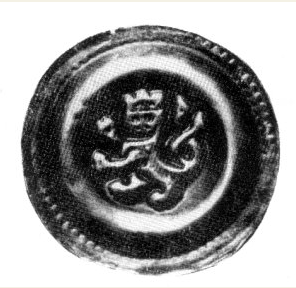 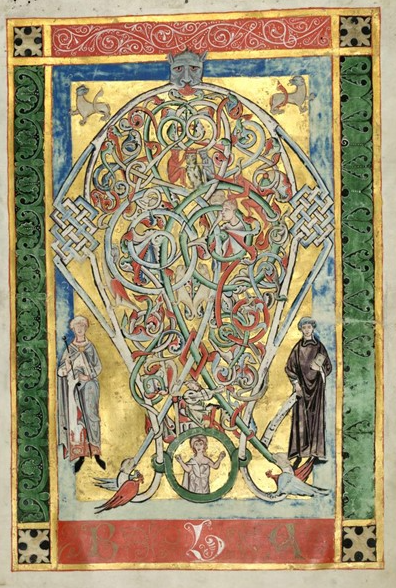 VÁCLAV i. (1230–1253)
české království jedním z předních států ve střední Evropě
podpora kolonizace
rozkvět stříbrných dolů – Jihlava
rozkvět rytířské kultury
prohlubování zbožnosti – sv. Anežka
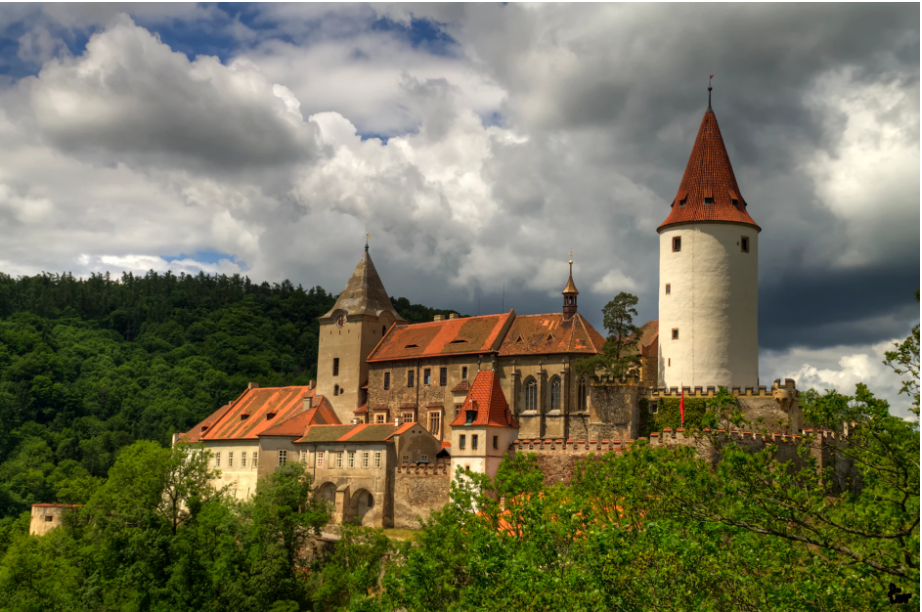 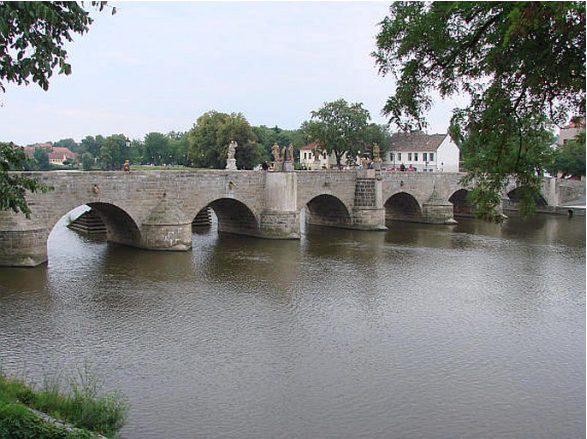 Přemysl Otakar II. (1253–1278)
tzv. král železný a zlatý (nejmocnější přemyslovský panovník v Čechách a střední Evropě)
mocný panovník – těžiště moci se posouvá na východní okraj Římské říše
výbojná politika – územní zisky
vnitřní politika
podpora kolonizace a hospodářského podnikání
budování hradů a měst jako zdrojů moci – hospodářská, správní a obranná soustava
„Jako róži prostřed lúky postavi
takež bóh české zemi Přemyslem oslavi.
Krásné nravy on ovšem jmieše
a životem hrdinským bieše
v radě netřěba múdřějšieho 
z mladu nikdiež knězě sčedřejšieho“ 
(Kronika tzv. Dalimila)
zahraniční politika
český král může volit římského císaře
neúspěch při zisku říšské koruny a římského císařství
spory s Rudolfem Habsburským
1278 bitva na Moravském poli – Přemysl II. Otakar umírá

hodnocení vlády
prolomení bariér mezi českým a německým prostředím
možnost vytvoření širší integrace
kroky k vytvoření silné monarchie
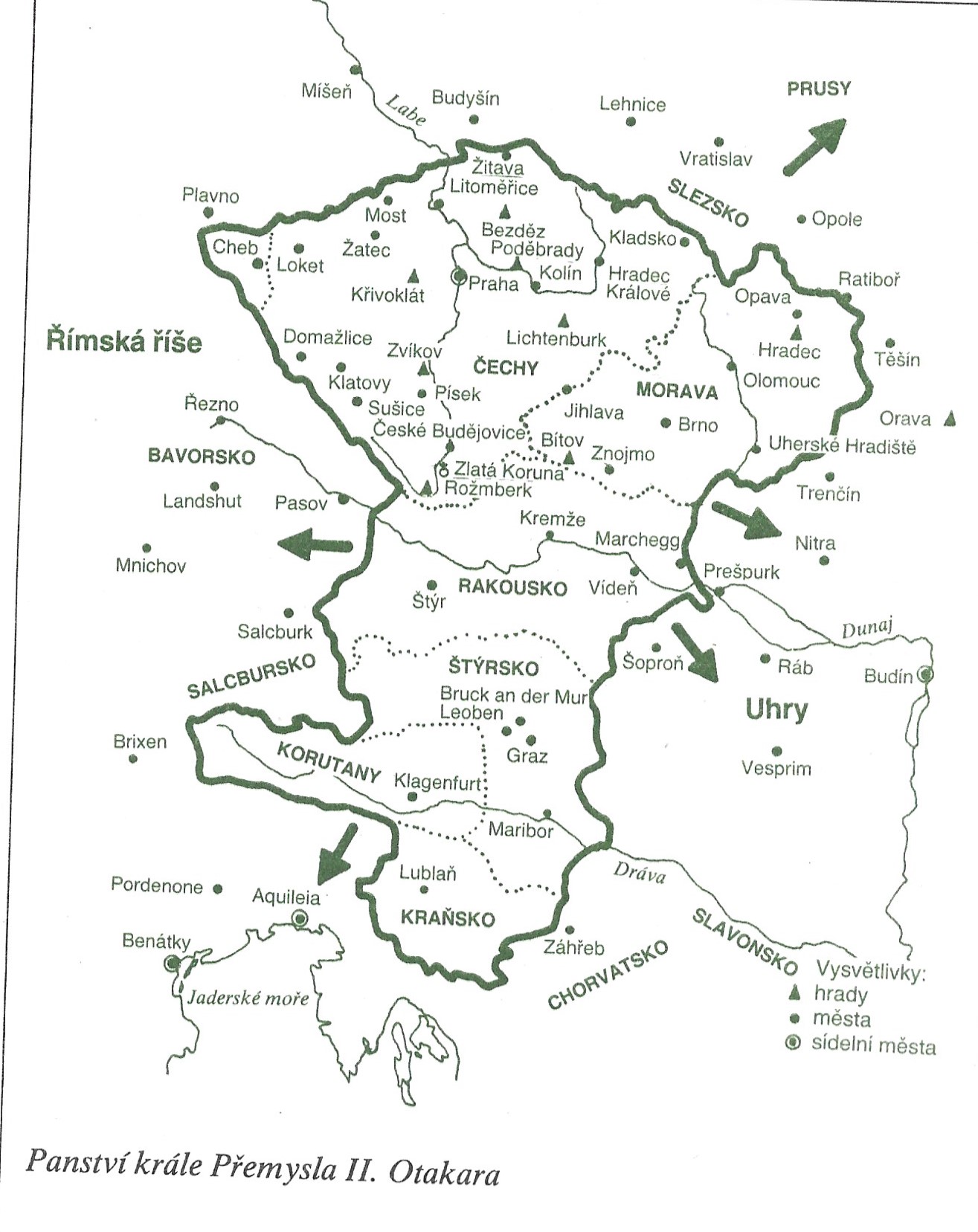 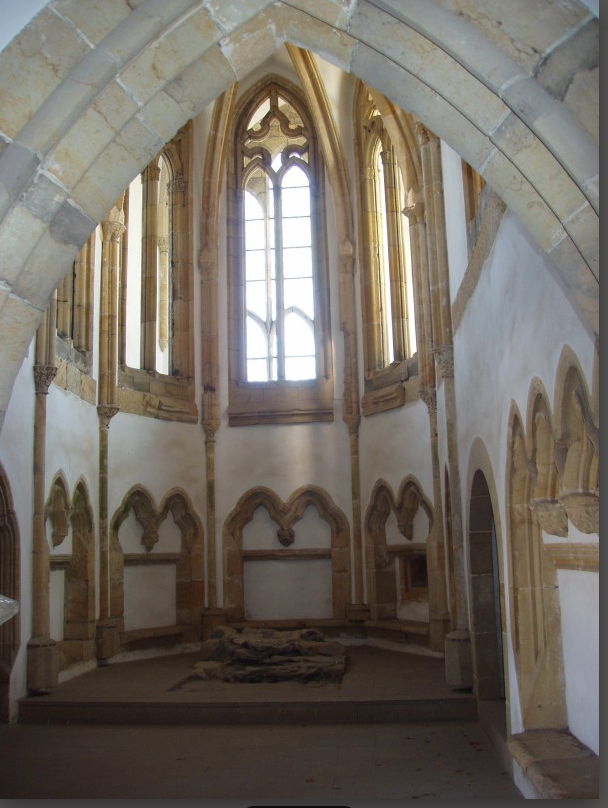 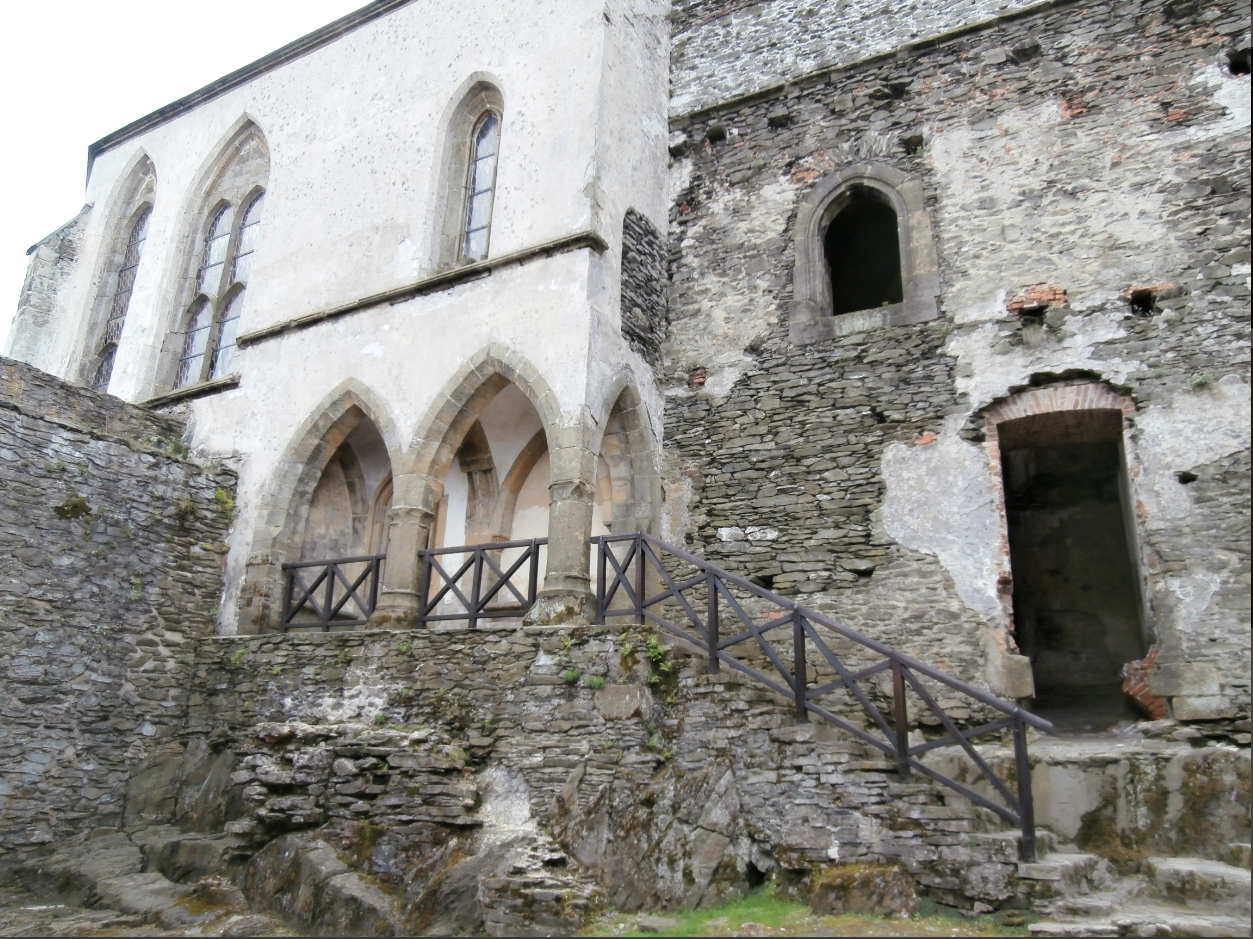 záviš z falkenštejna
ambiciózní rytířská generace
obnovil svrchované postavení královského dvora a pražského zemského soudu jako středisek české státnosti
rozšířil úlohu měst v politickém systému země
odpůrce habsburské strany
1290 popraven před zámkem hluboká
Václav II. (1283–1305)
nelehké postavení
obnovení panovnické svrchovanosti + rozmach královské moci
myšlenka na vznik univerzity
vnitřní politika
obratná diplomacie
zdokonalení správy země
těžba stříbra v Kutné Hoře
1300 horní zákoník Václava II. – prvky sociální péče pro horníky
1300 mincovní reforma – ražba českých (pražských) grošů
rozšiřování území
kombinace zbraní a českého stříbra
zisk rozdrobených říšských oblastí na severozápadě Čech (Chebsko, Pliseňsko, Freiberg a další)
1300 nabídnuta polská koruna
1301 nabídnuta uherská koruna
spory s Albrechtem Habsburským – 1304 vpád do Čech
1305 – Václav II. umírá
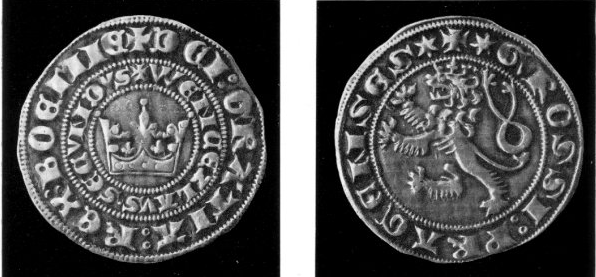 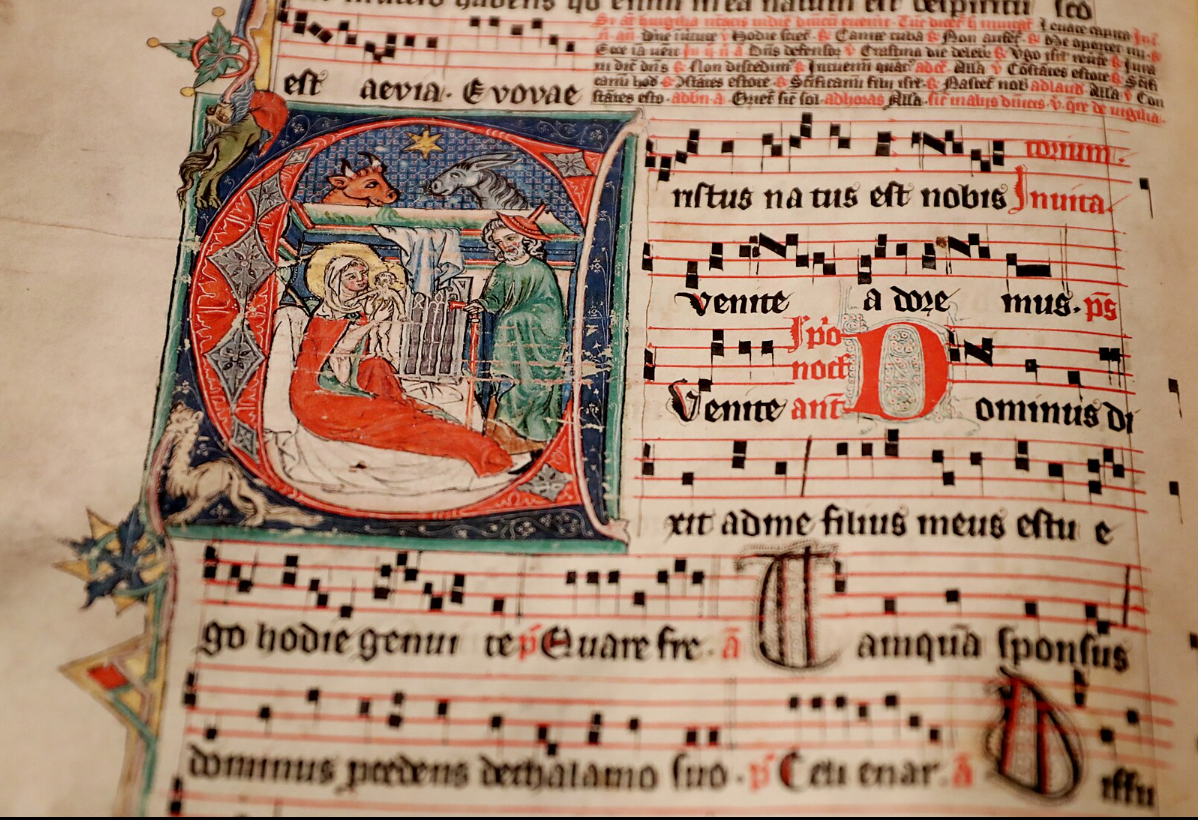 Václav III. (1305–1306)
odboj polské šlechty – příprava na tažení do Polska
umírá 1306 v Olomouci
Přemyslovci vymírají po meči
shrnutí
období upevnění českého státu – autorita starobylé dynastie, hodnost krále 
dědičným územím Přemyslovců jsou Čechy a Morava
vznik a rozvoj měst, hradů, dovršení osídlení země
úzké spojení s evropským kulturním a politickým životem
vybudování vrcholně středověké monarchie
kultura
latinská, česká, německá literatura; církevní a světské motivy
česká duchovní poezie
prostředí Jiřského kláštera – výchova mladých Přemysloven – Pasionál abatyše Kunhuty
https://www.youtube.com/watch?v=JCdtJrHdkBc
rozvoj česky psané literatury
materiály právní, školní, účetní povahy + příručka českého zemského práva, tzv. Rožmberská právní kniha
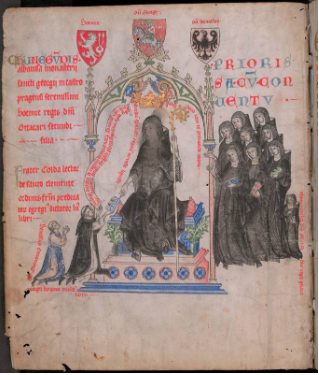